ИЗО4 класс
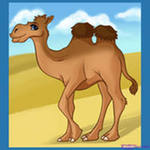 Отгадайте загадку:
Делает запас воды
Он всегда в свои горбы.
Он не лентяй, он любит труд
Потому, что он...
Верблюд
– корабль пустыни
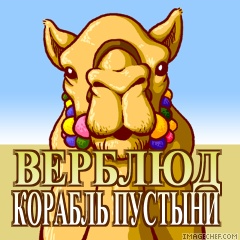 Это интересно
Начнем с самого начала, с самого слова «верблюд » и его происхождения, а произошло оно от арабского слова «красота».
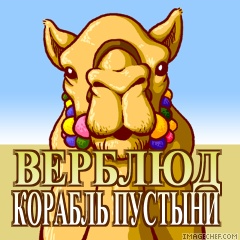 Это интересно
Вопреки бытующему заблуждению, горб верблюдов не хранит воду. В нем накапливается жир, помогающий понизить высокую температуру всей остальной части тела.
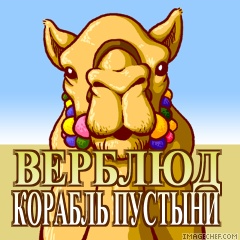 Это интересно
Главной причиной того, что верблюды могут длительные периоды обходиться без воды, является строение их эритроцитов. Они имеют овальную форму, и после обезвоживания сохраняют возможность течь, в то время как эритроциты человека сталкиваются друг с другом. Верблюд — единственное млекопитающее, имеющее овальные эритроциты
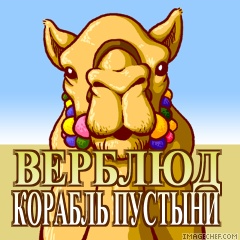 Это интересно
Верблюды могут выпивать до 200 литров воды за раз.
Температура тела этих животных колеблется от 34 градусов Цельсия ночью до 41 градуса в течение дня. Они не начинают потеть, пока температура не превышает 41 градус.
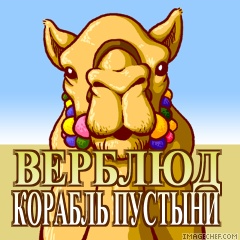 Это интересно
Если верблюд лег спать или просто отдохнуть, то заставить его встать практически нереально, пока он сам не захочет этого
Губы верблюдов имеют особенную форму, что очень помогает им пастись.
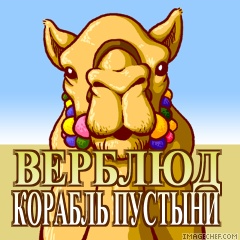 Это интересно
Они могут съесть что-угодно, включая тернистые колючки, не повреждая губы и ротовую полость
Верблюды могут пинать во всех четырех направлениях каждой из своих ног.
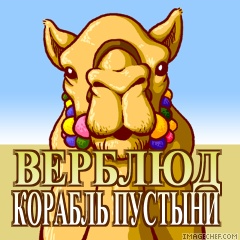 Это интересно
Они могут полностью закрыть свои ноздри от ветра и песка когда необходимо.
Форма их ноздрей позволяет им сохранять водный пар и возвращать его к телу как жидкость.
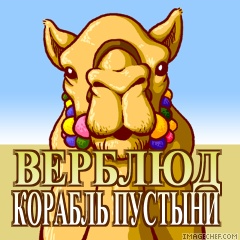 Это интересно
Верблюды могут потерять 25 % жидкостей без обезвоживания. Большинство млекопитающих может потерять лишь 15 %.
Верблюды — жвачные животные, как коровы и козы.
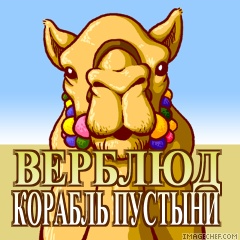 Это интересно
Они также получают влагу из зеленых растений, что позволяет обходится без питья
Их мех отражает солнечный свет и защищает тело от высокой температуры пустыни.
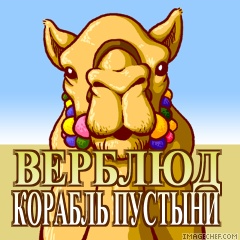 Это интересно
Одна из оборонительных способностей верблюда — плевание. По сути, они подтягивают из желудка и выплевывают грязную дурно пахнущую субстанцию, когда их провоцируют. Те, кто испытал это на себе, никогда уже такого не забудут.
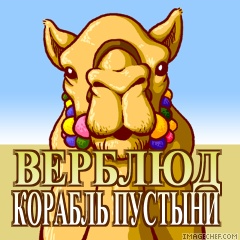 Это интересно
Верблюды могут выпивать до 200 литров воды за раз.
Температура тела этих животных колеблется от 34 градусов Цельсия ночью до 41 градуса в течение дня. Они не начинают потеть, пока температура не превышает 41 градус.
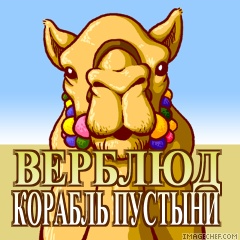 Это интересно
Верблюды могут выпивать до 200 литров воды за раз.
Температура тела этих животных колеблется от 34 градусов Цельсия ночью до 41 градуса в течение дня. Они не начинают потеть, пока температура не превышает 41 градус.
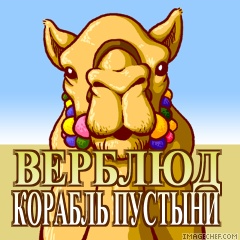 Это интересно
Верблюды могут выпивать до 200 литров воды за раз.
Температура тела этих животных колеблется от 34 градусов Цельсия ночью до 41 градуса в течение дня. Они не начинают потеть, пока температура не превышает 41 градус.
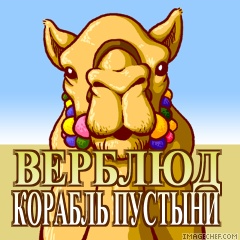 Это интересно
Верблюды могут выпивать до 200 литров воды за раз.
Температура тела этих животных колеблется от 34 градусов Цельсия ночью до 41 градуса в течение дня. Они не начинают потеть, пока температура не превышает 41 градус.
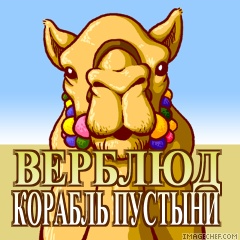 Это интересно
Пётр I под Псковом напугал верблюдами шведскую конницу.
Верблюд может развивать скорость до 40 км/ч, но для этого его приходится долго разгонять.
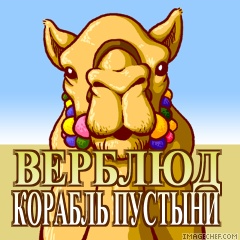 Это интересно
«Счастье шествует нога в ногу с верблюдом», — говорят туареги.
Арабы едят верблюжье мясо, которое мало чем отличается от говядины.
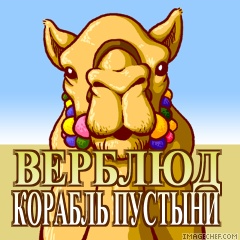 Это интересно
На гербе Челябинска изображен серебристый двугорбый верблюд. Геральдисты считают, что верблюд олицетворяет выносливость, благородство, мудрость, верность и терпение.
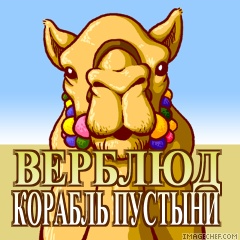 Это интересно
Верблюд в христианстве символизирует умеренность, достоинство, королевскую кровь, послушание, жизненную силу и ассоциируется с Магами и Иоанном Крестителем, который носил пояс из верблюжьей шкуры.
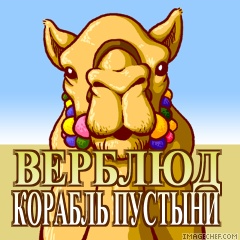 Это интересно
Верблюд, преклоняя колени для принятия ноши, олицетворяет смирение и покорность.
У иранцев верблюд ассоциируется с драконом.
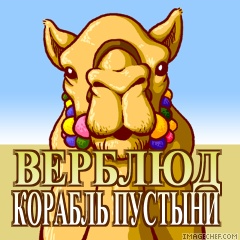 Это интересно
Бонапарт, высадившись в Египте, сформировал верблюжий полк. При 50-градусной жаре солдаты в синих шерстяных мундирах погибали — не от нападений мамлюков, от солнечного удара. В живых остались только верблюды. Обидевшись на живучих животных, французы сделали из слова «верблюд» оскорбление.
ЕГИПЕТ
Давайте, нарисуем  верблюда!
Оборудование урока:
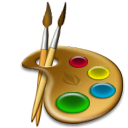 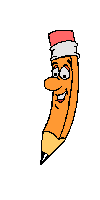 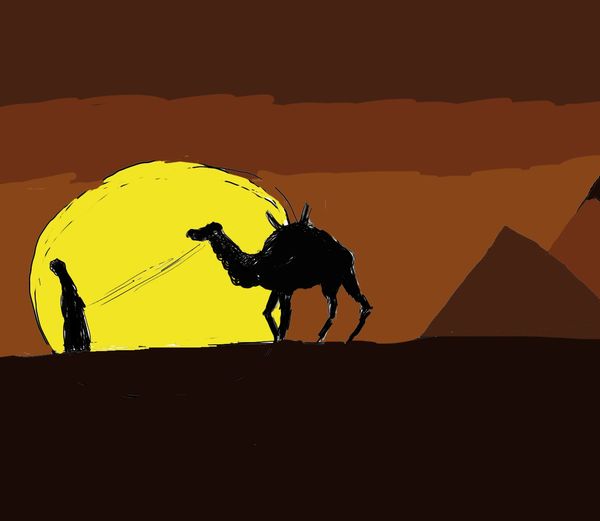 Нарисуем чайничек..
Подрисуем ему палочки внизу
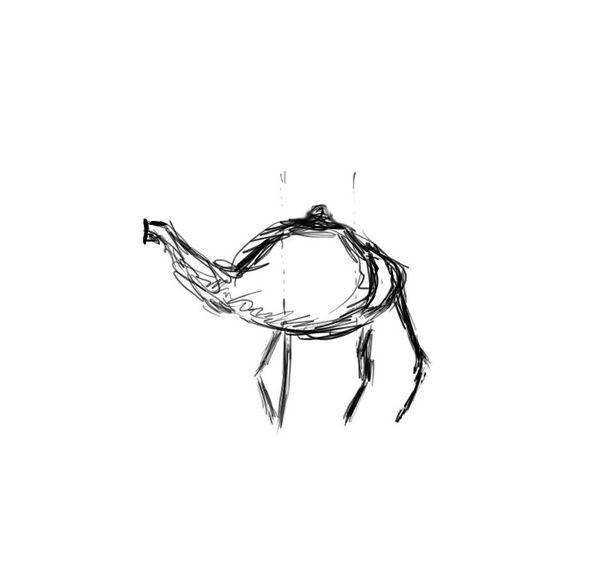 Потом пририсуем голову спереди
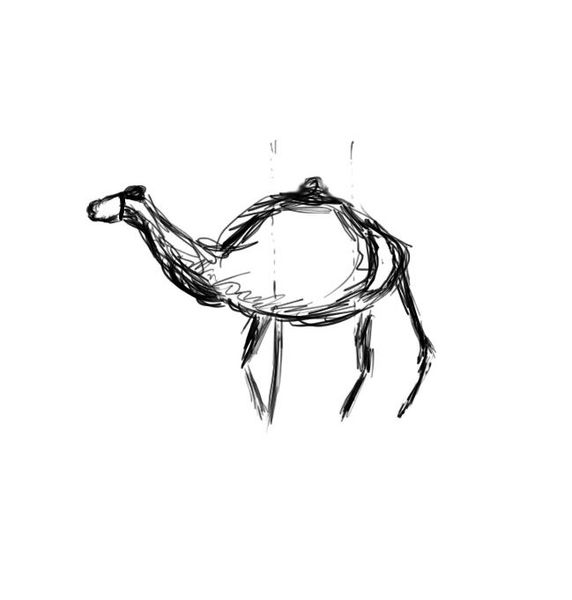 И превратим его в верблюда
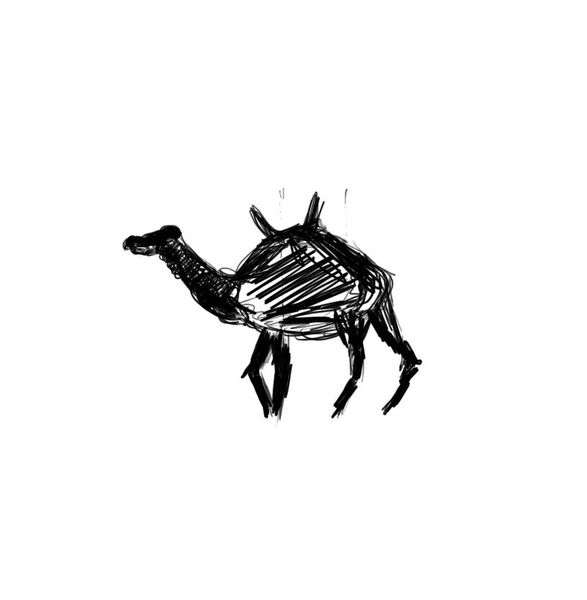 Впереди нарисуем погонщика и ремешки
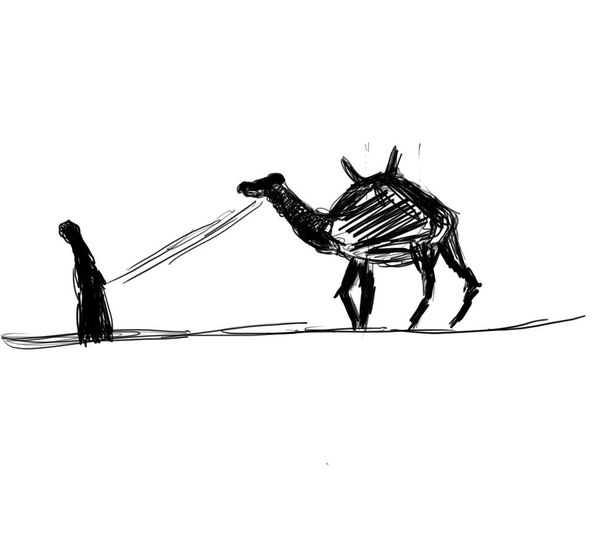 Пририсуем жаркое солнце и пирамиды
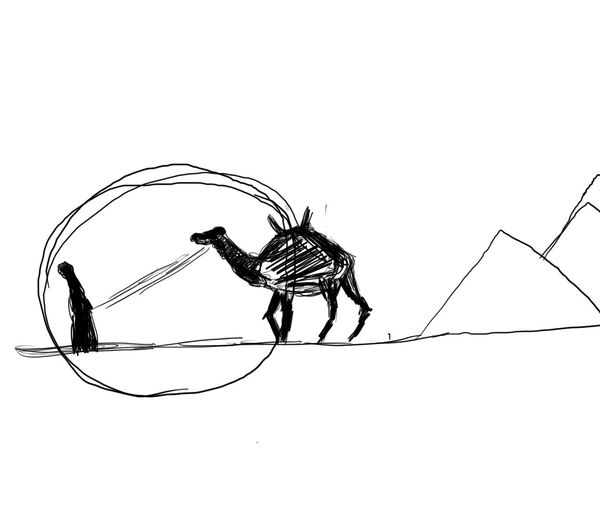 Теперь раскрасим!
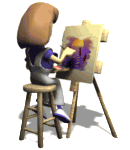 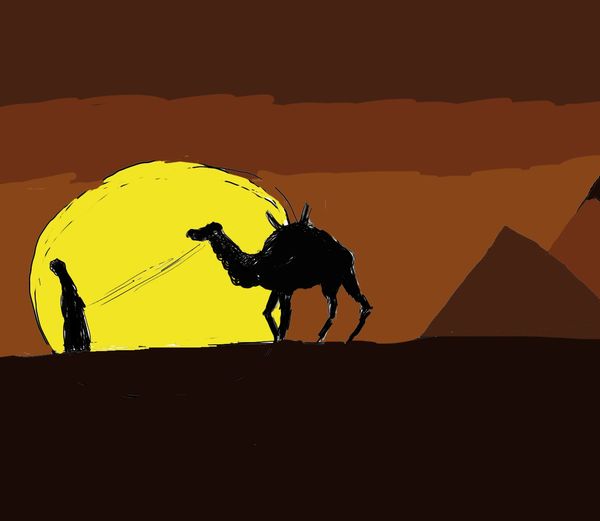